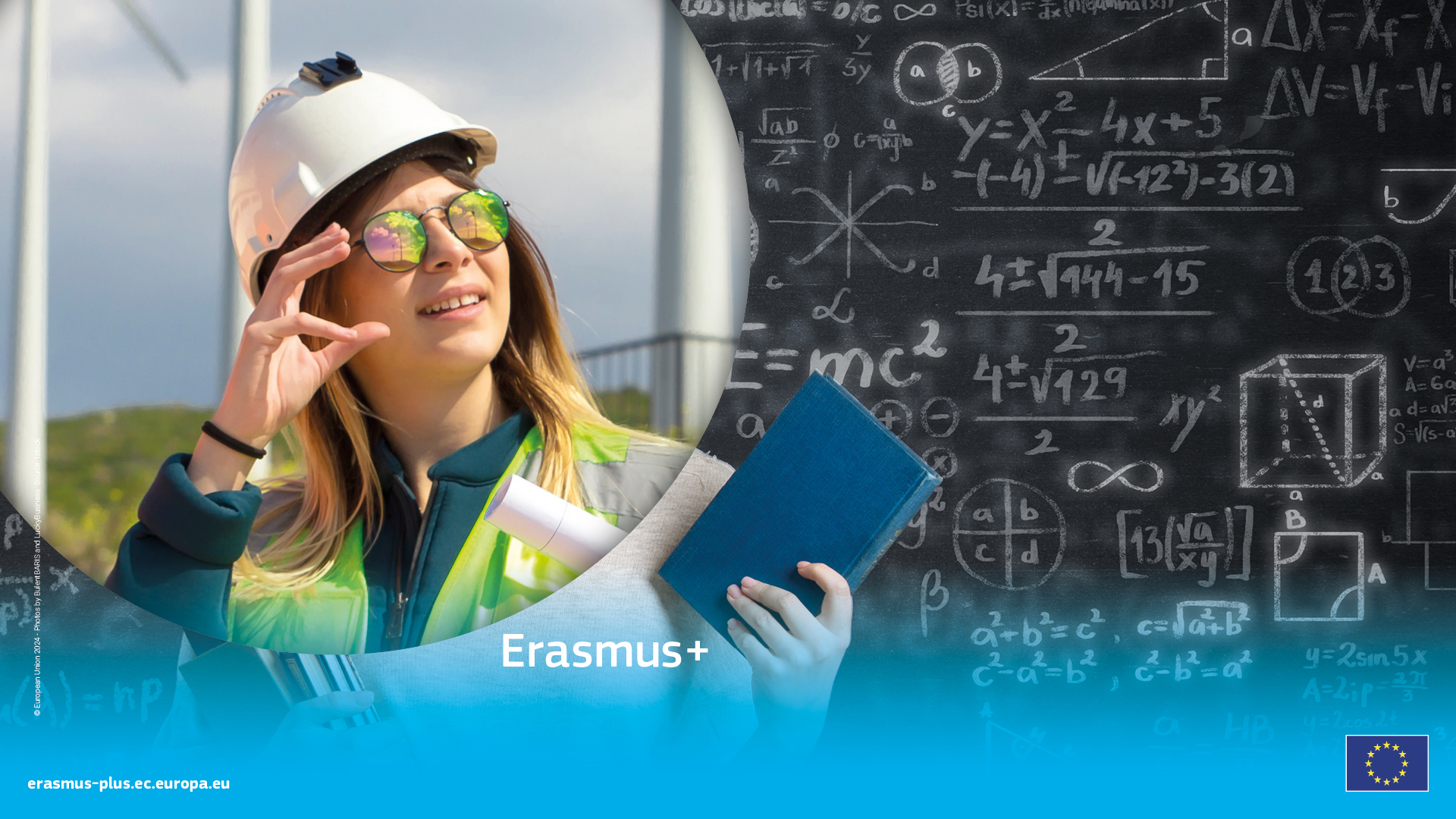 2025 call open
Your journey starts here
Enriching lives, opening minds.
EUROPEAN UNION
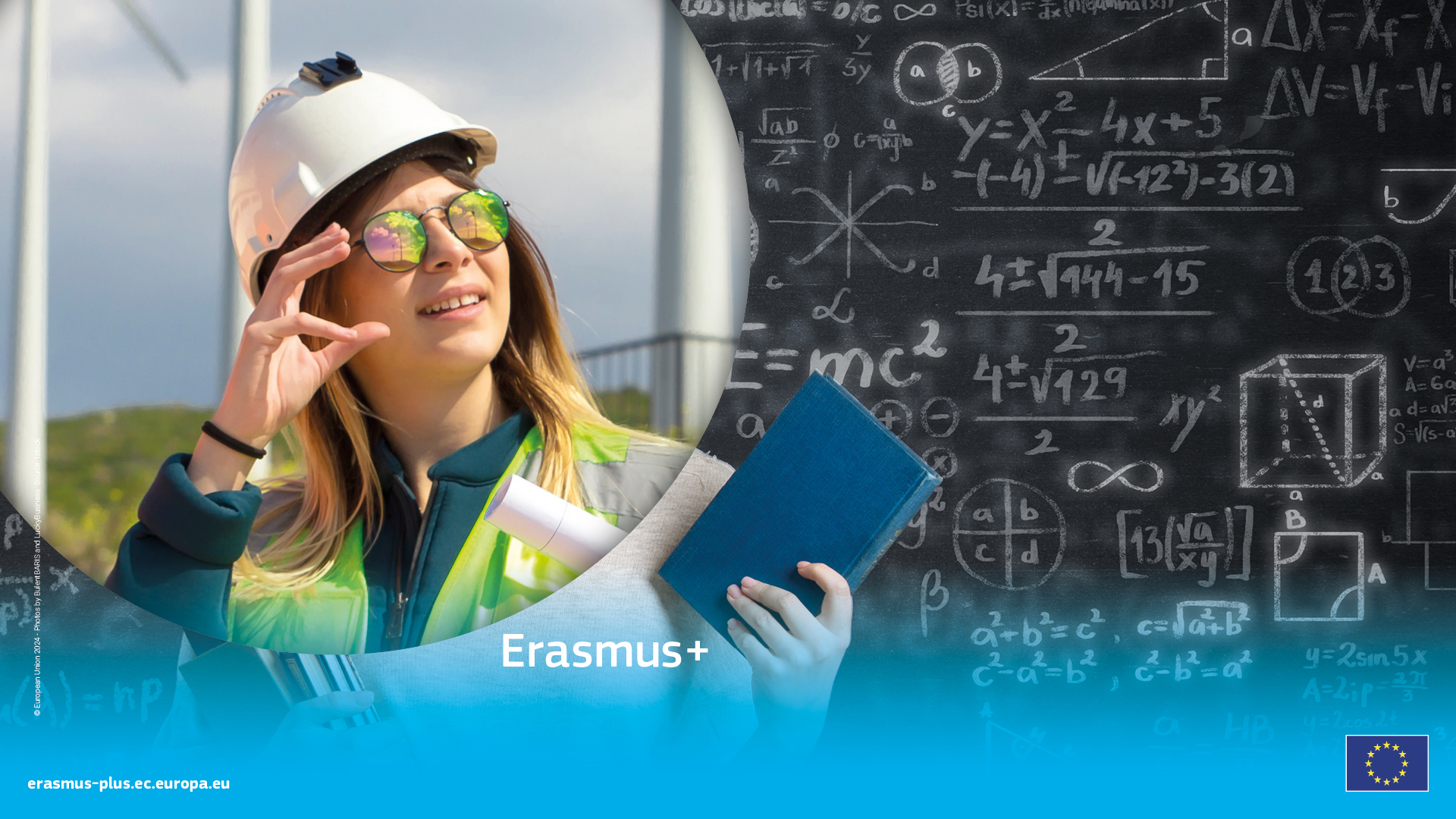 Professional growth starts here
Higher education
Enriching lives, opening minds.
EUROPEAN UNION
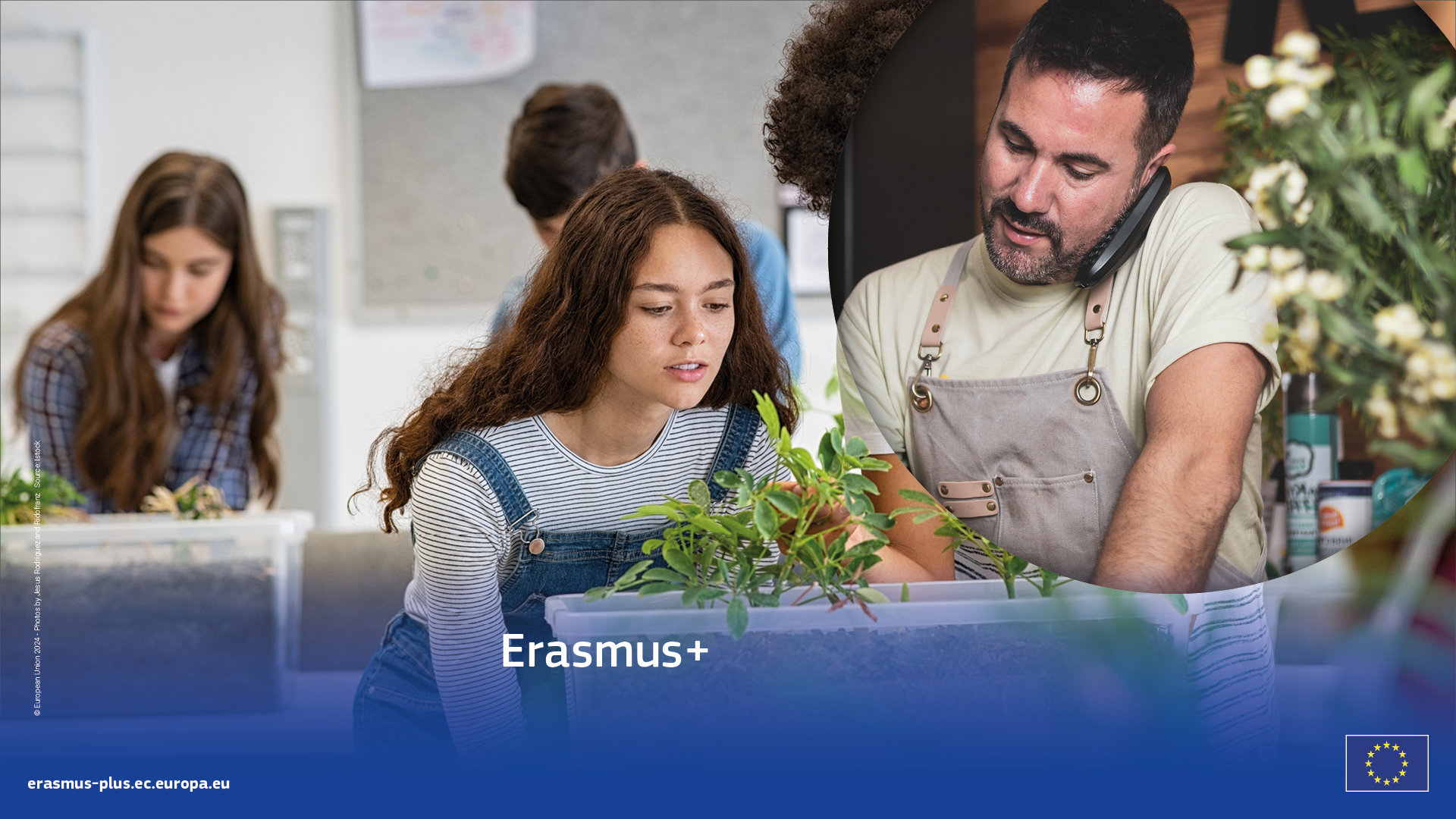 Transforming the world starts here
Vocational education and training
Enriching lives, opening minds.
EUROPEAN UNION
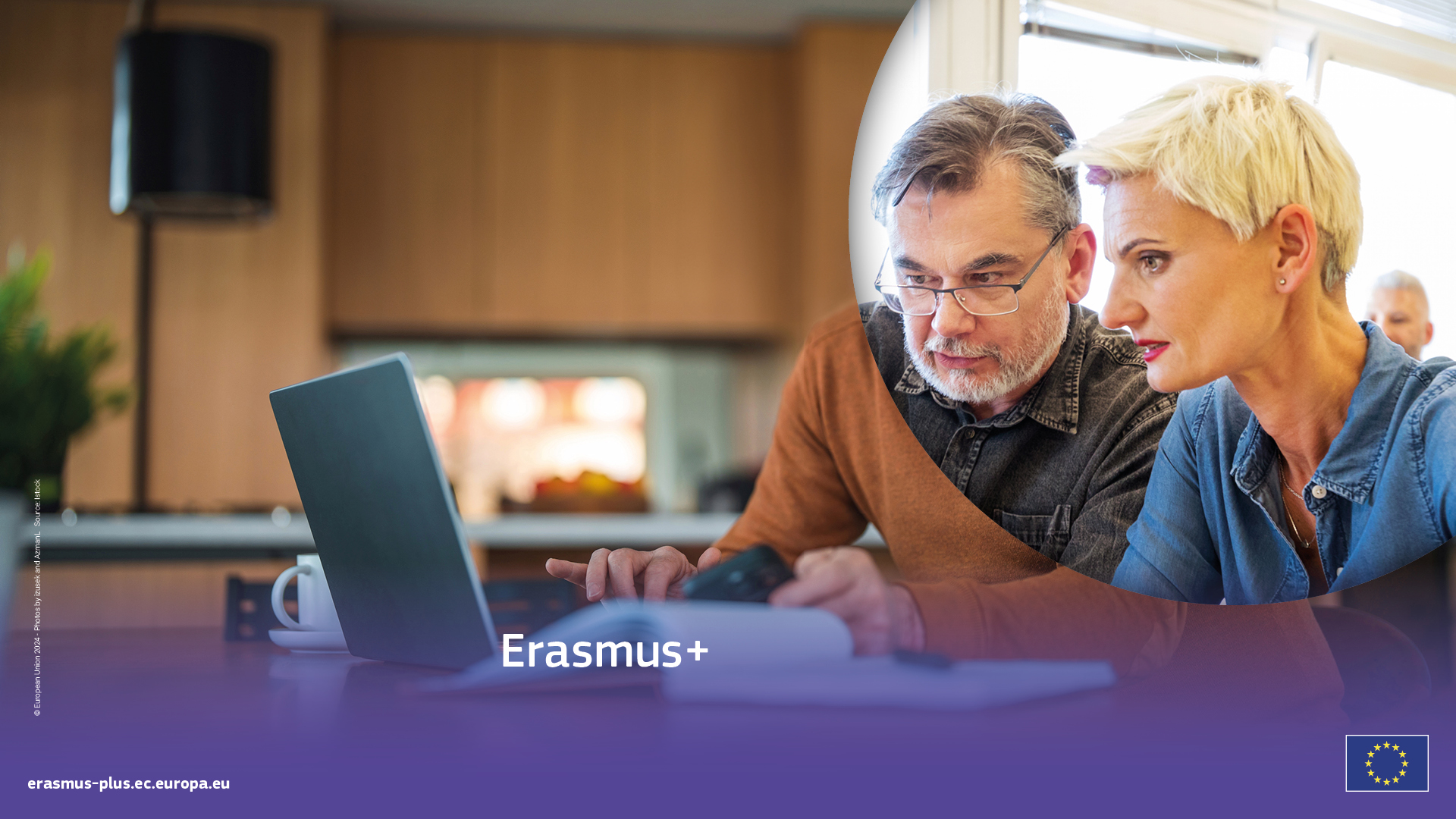 Lifelong learning starts here
Adult education
Enriching lives, opening minds.
EUROPEAN UNION
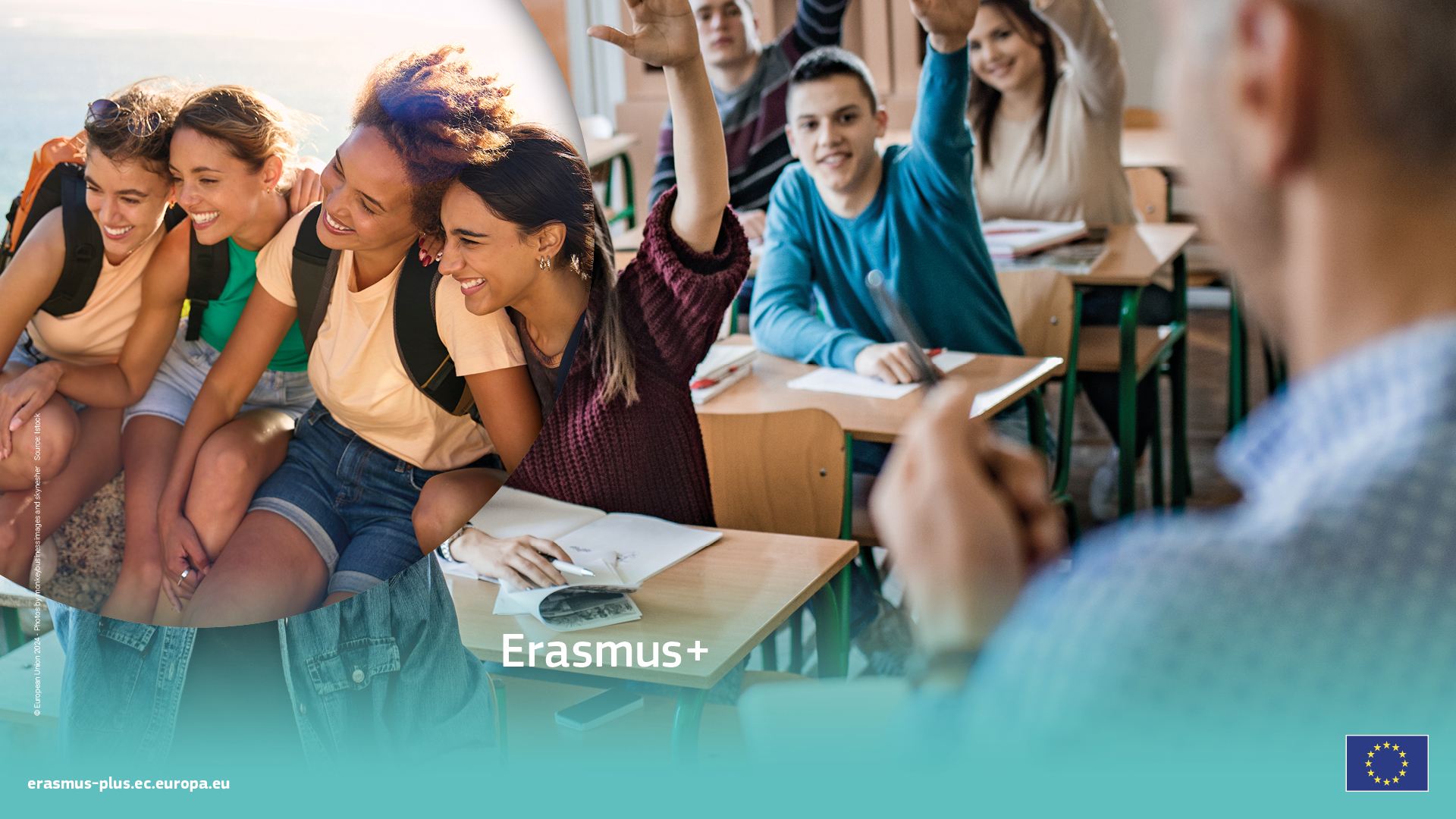 Expanding horizons starts here
School education
Enriching lives, opening minds.
EUROPEAN UNION
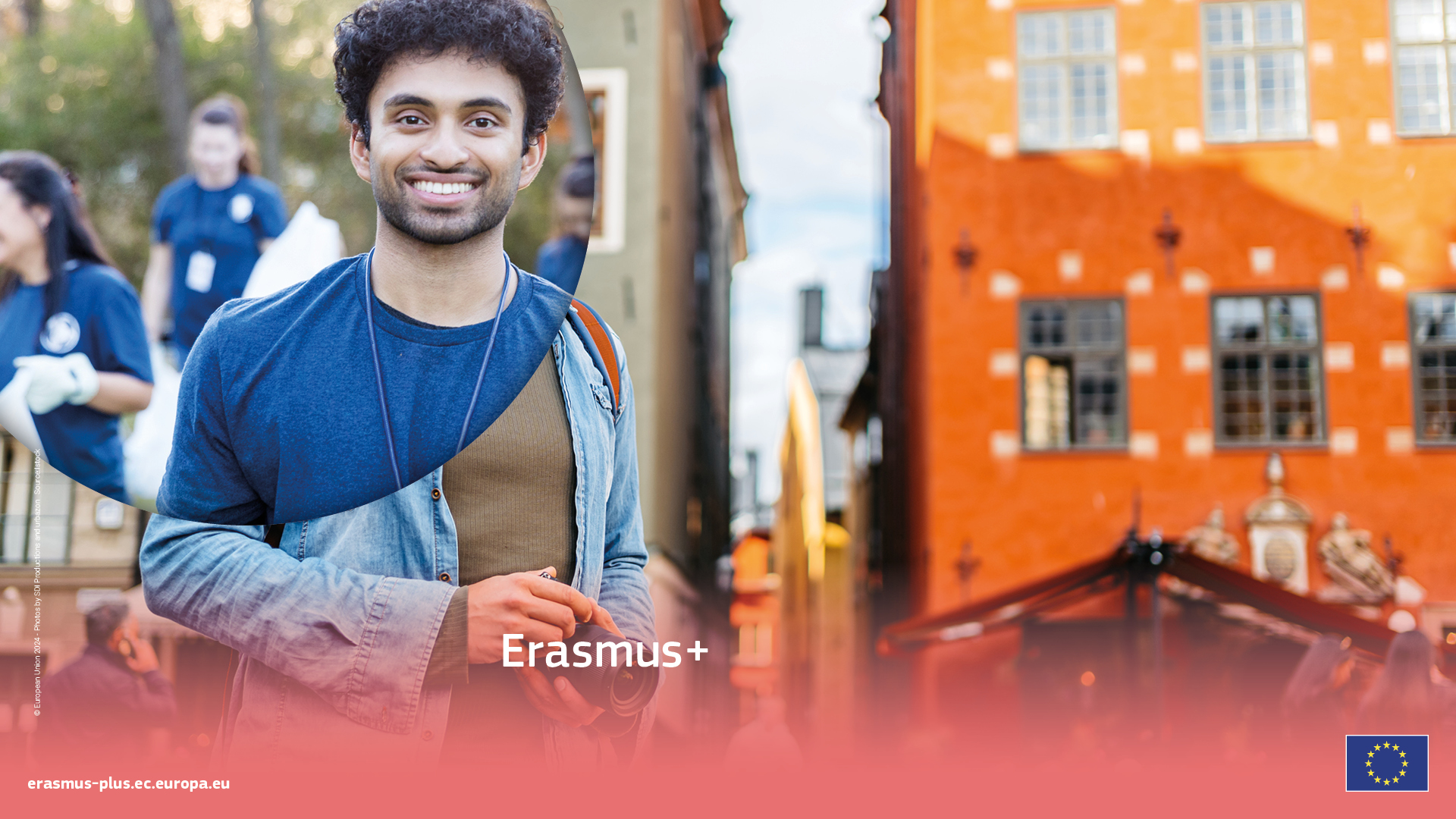 Your community starts here
Youth
Enriching lives, opening minds.
EUROPEAN UNION
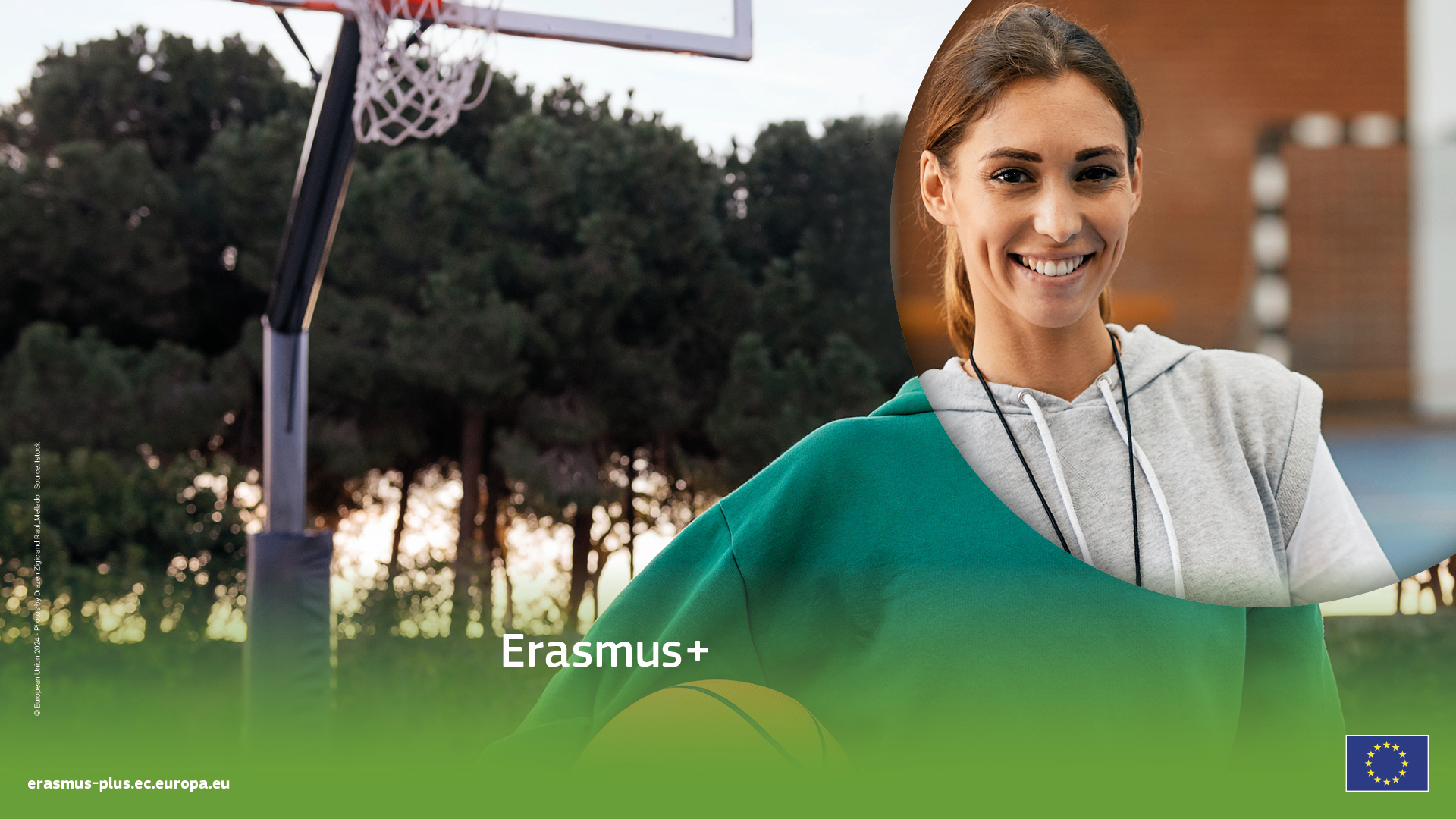 Your coaching adventure starts here
Sport
Enriching lives, opening minds.
EUROPEAN UNION
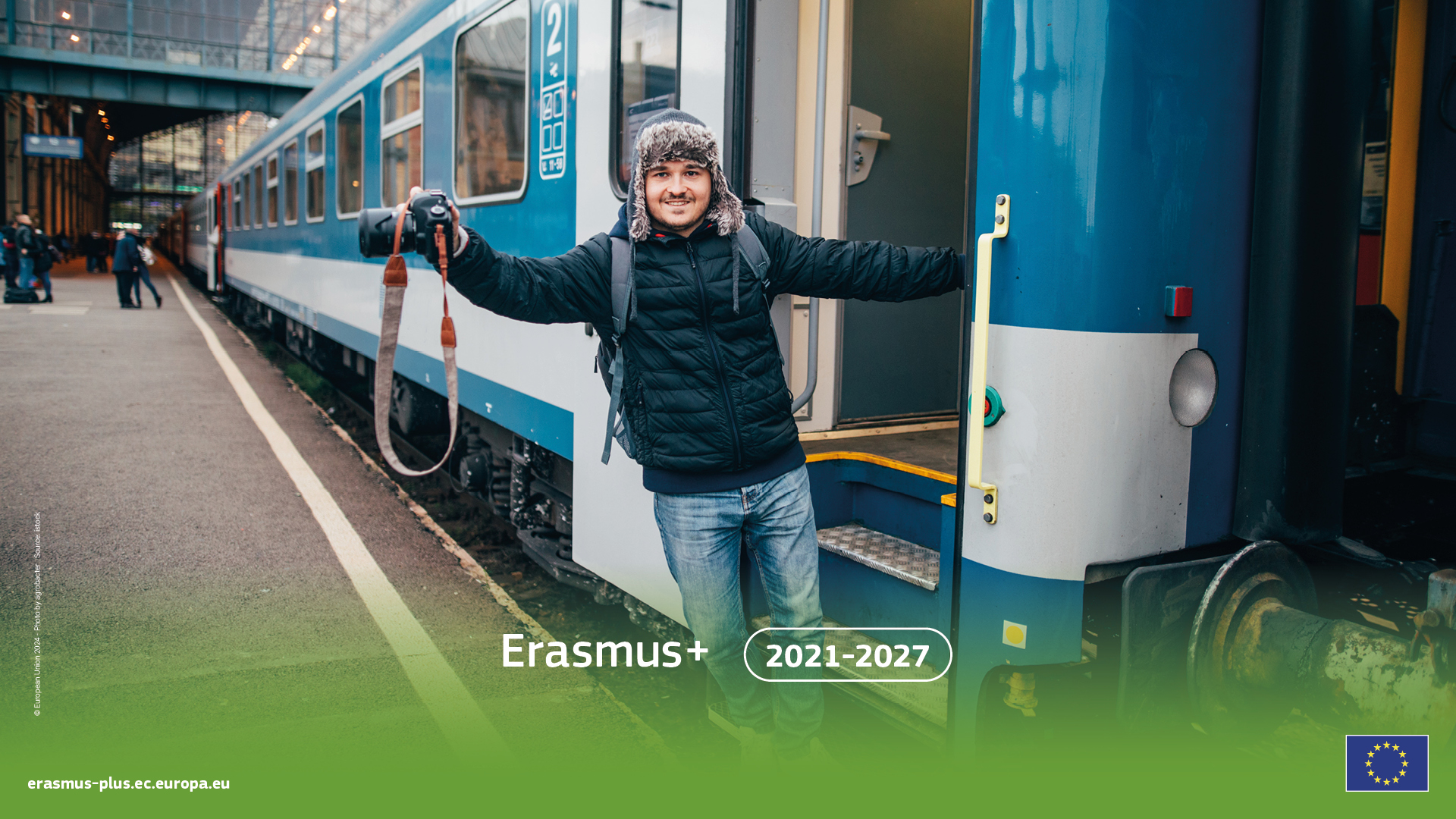 Green practices start here
Enriching lives, opening minds.
EUROPEAN UNION
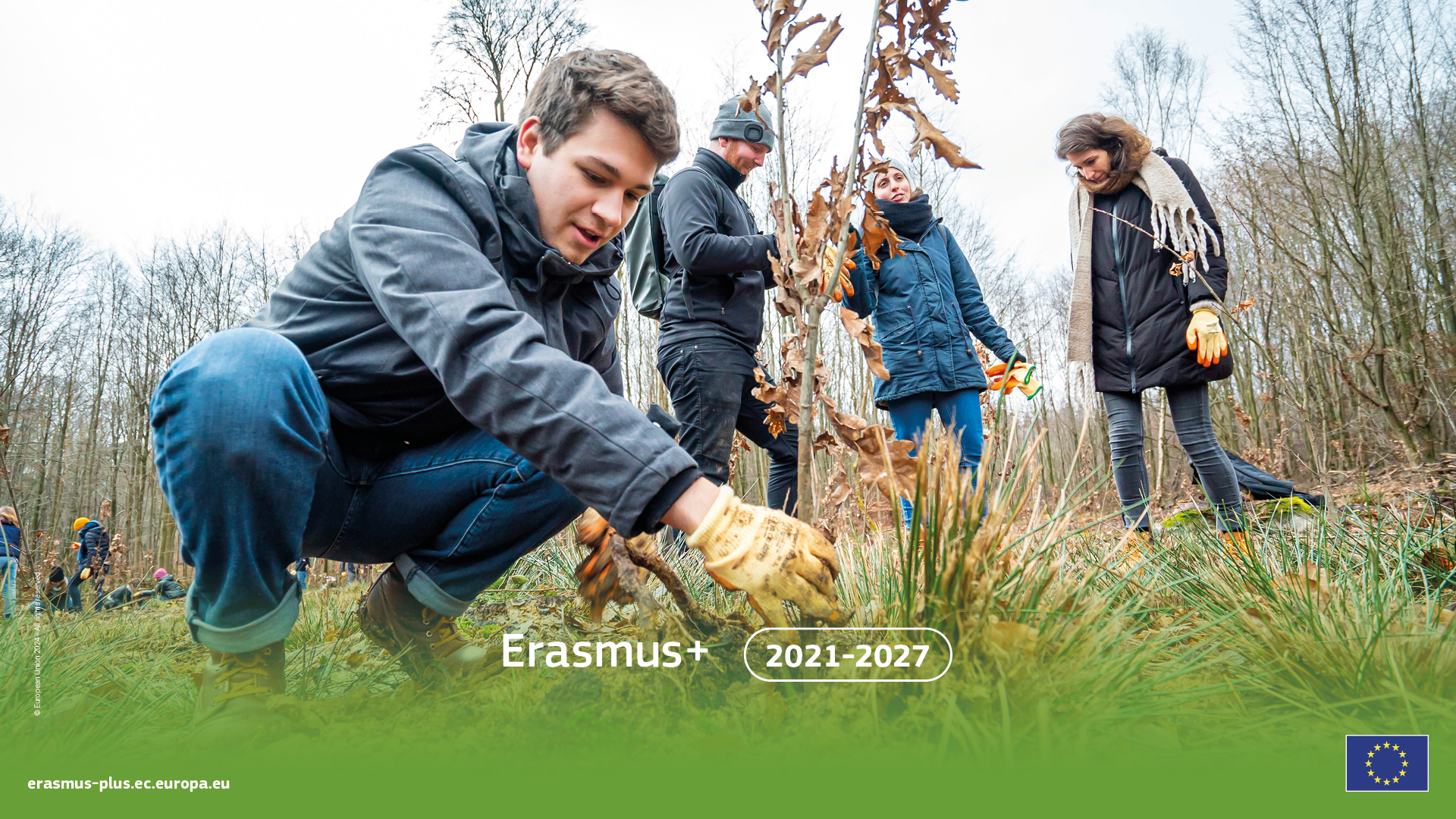 Green practices start here
Enriching lives, opening minds.
EUROPEAN UNION
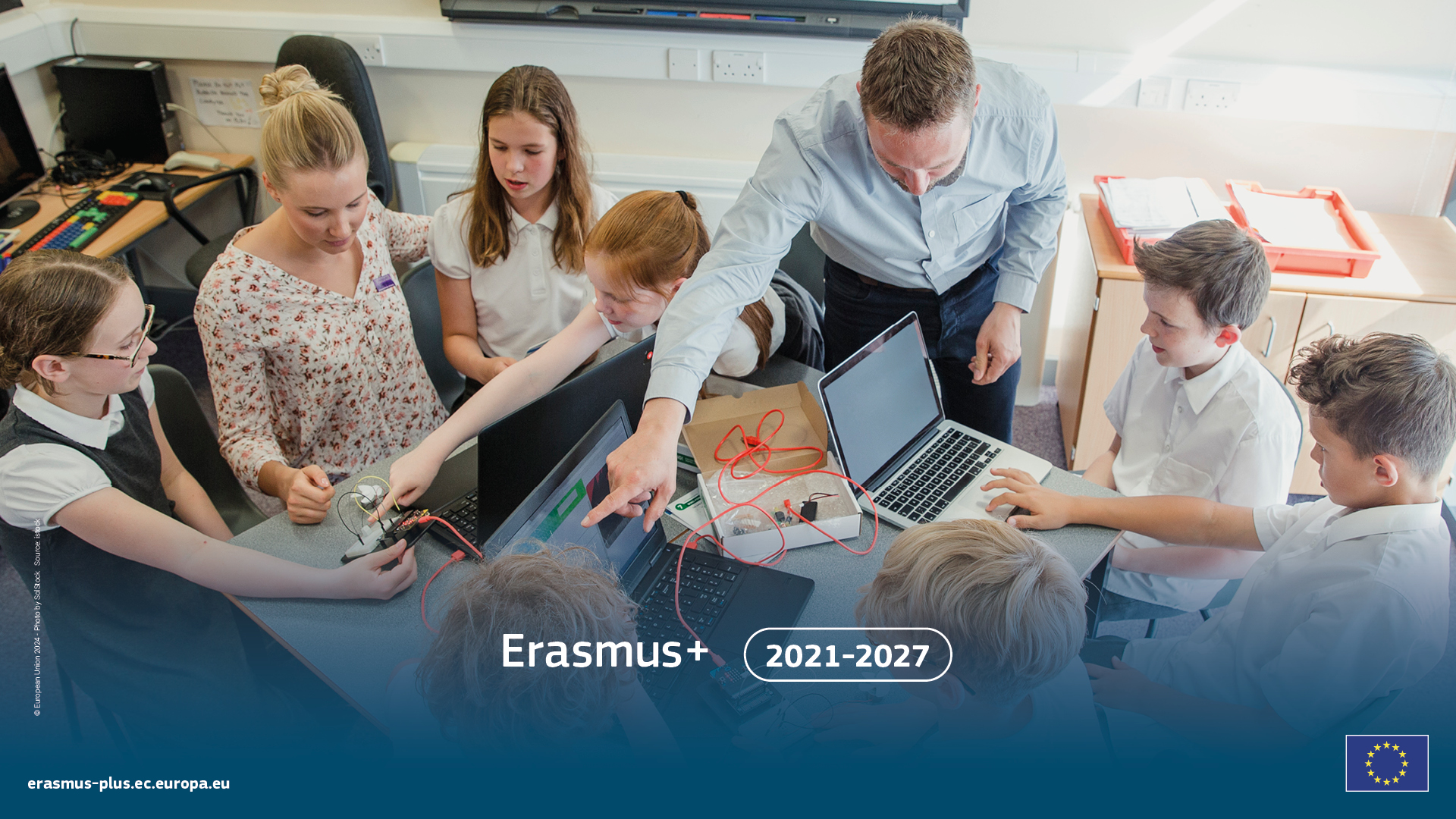 The digital transition starts here
Enriching lives, opening minds.
EUROPEAN UNION
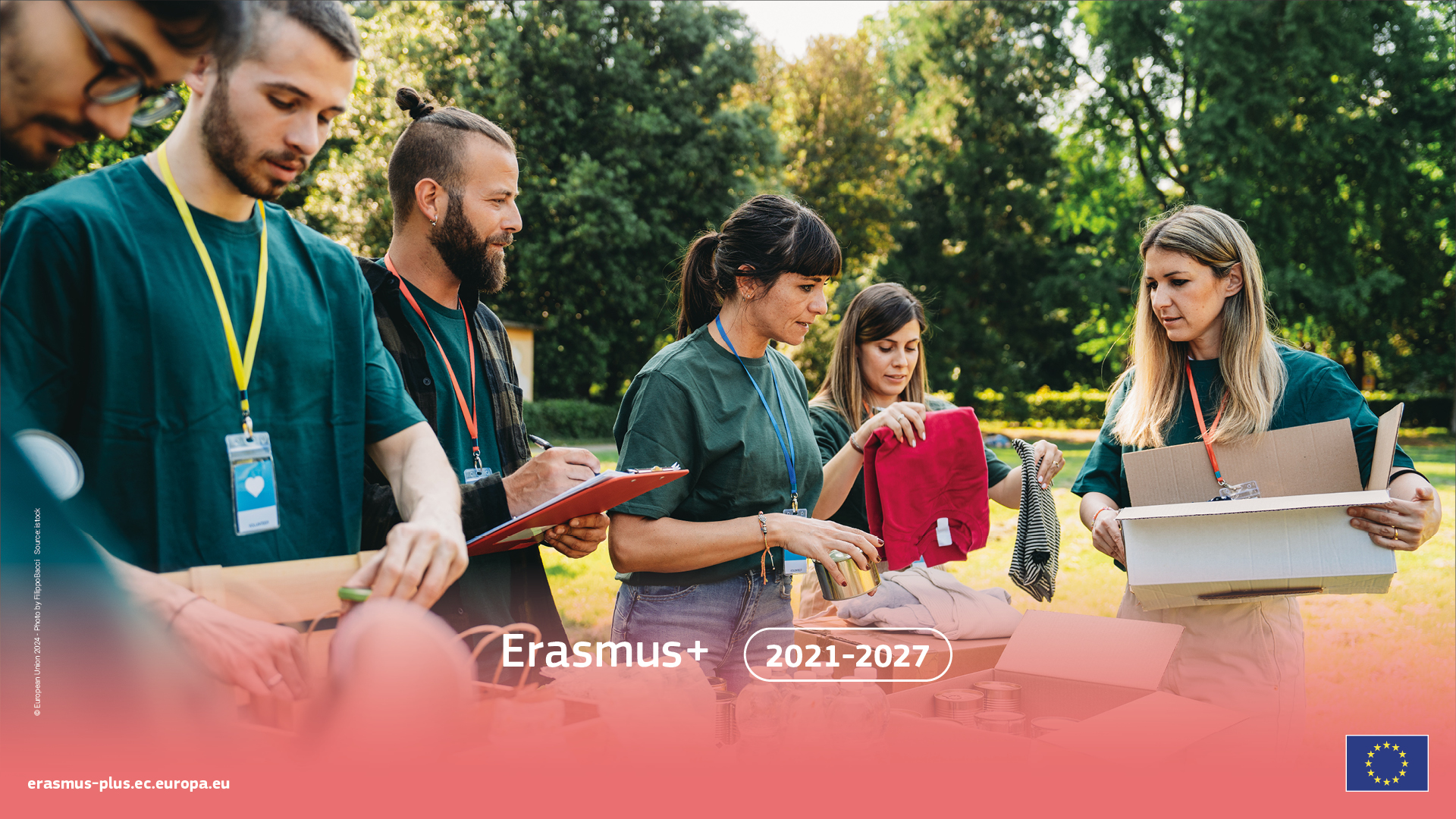 Civic engagement starts here
Enriching lives, opening minds.
EUROPEAN UNION
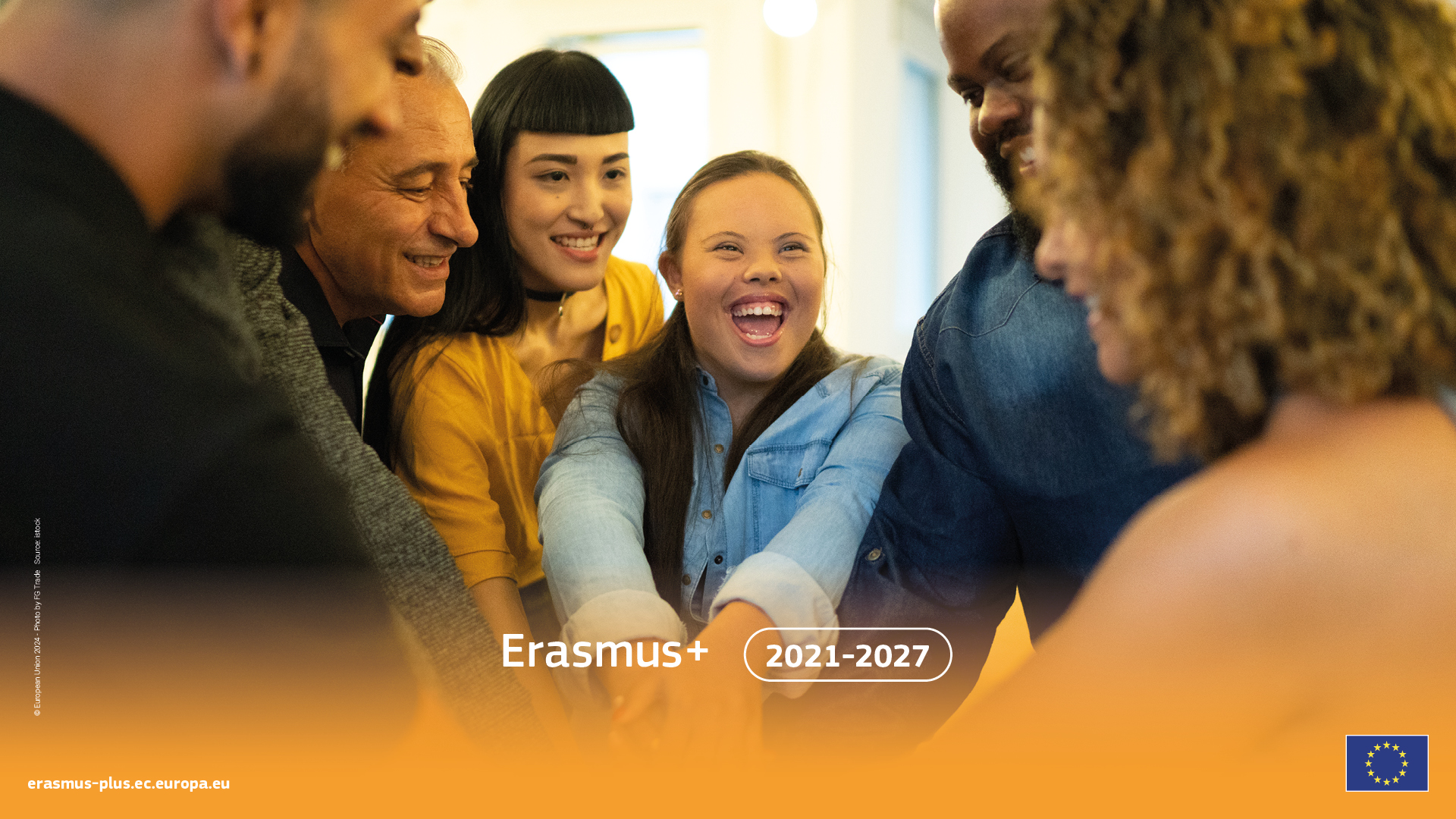 Inclusion and diversity start here
Enriching lives, opening minds.
EUROPEAN UNION